Ministério do Amor
Ellen G White
Pr. Marcelo Carvalho
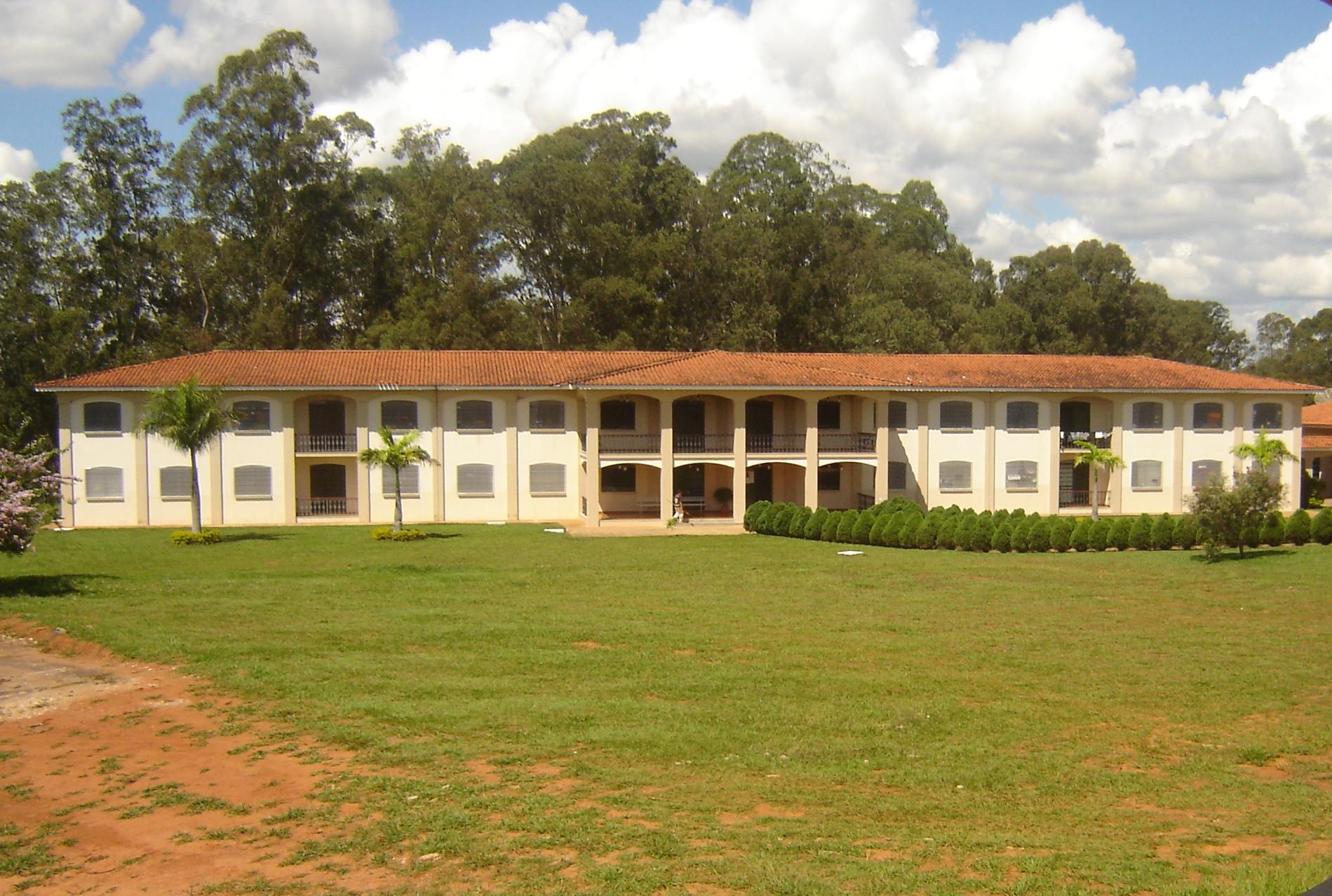 38 - A INFLUÊNCIA SOBRE OS VIZINHOS
II Cor. 9.11-14
Nossos privilégios precisam ser partilhados com nossos vizinhos. Quando isto acontecer, veremos muitos seguindo a Cristo
3
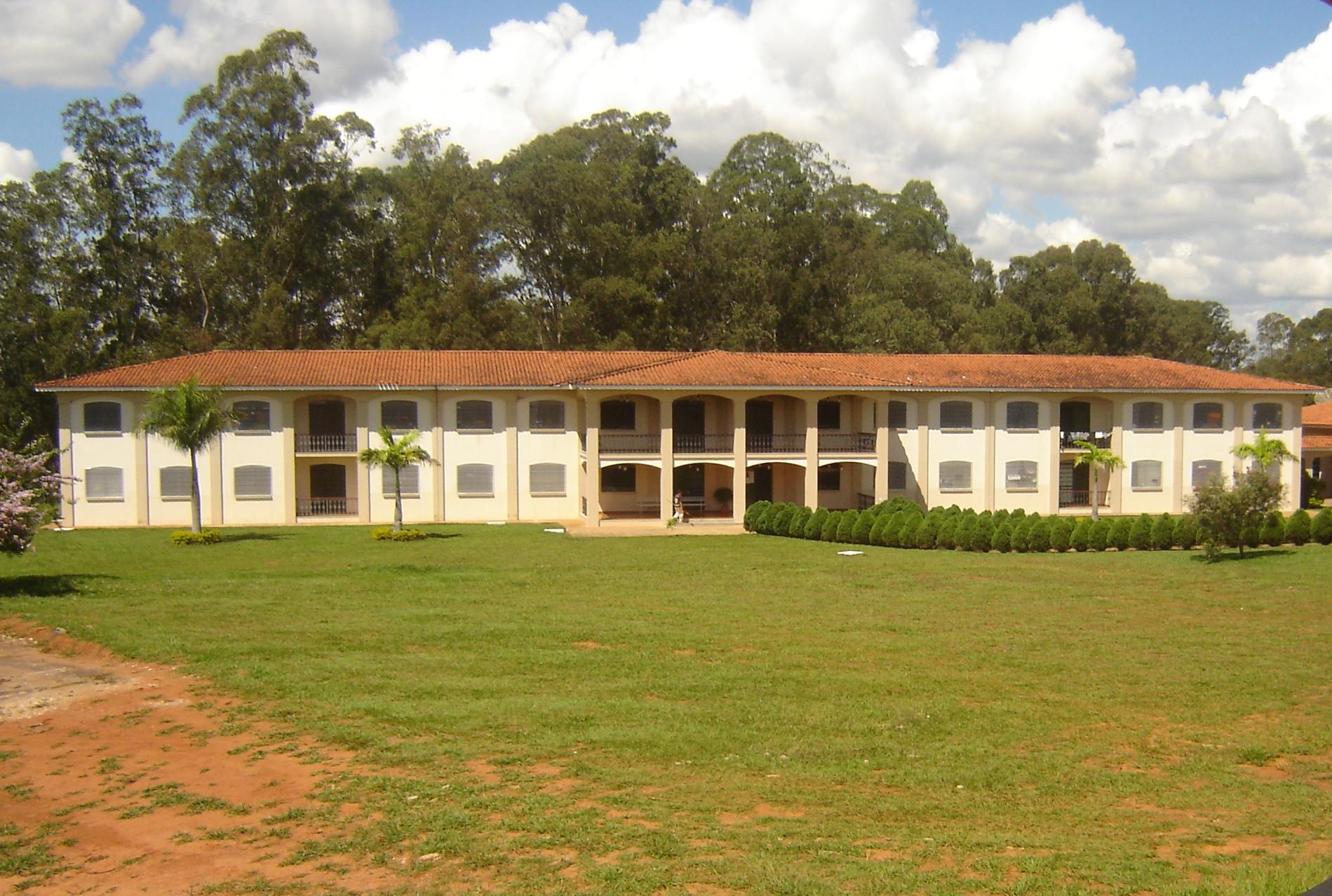 1. De que forma a obra de auxílio cristão influencia para o bem? (285:1)
4
Seja visto pelo mundo que nós não somos egoistamente restritos a nós mesmos em nossos interesses e prazeres religiosos, mas liberais, e desejamos partilhar nossas bênçãos e privilégios através da santificação da verdade. Seja visto por eles que a religião que professamos não fecha as avenidas da alma nem as congela, tornando-nos antipáticos e exatores.
5
Que todos os que professam possuir a Cristo ministrem como Ele o fazia, para benefício do homem, acariciando um espírito de sábia benevolência. Veremos então muitas pessoas seguindo a luz que provém de nosso preceito e exemplo.
6
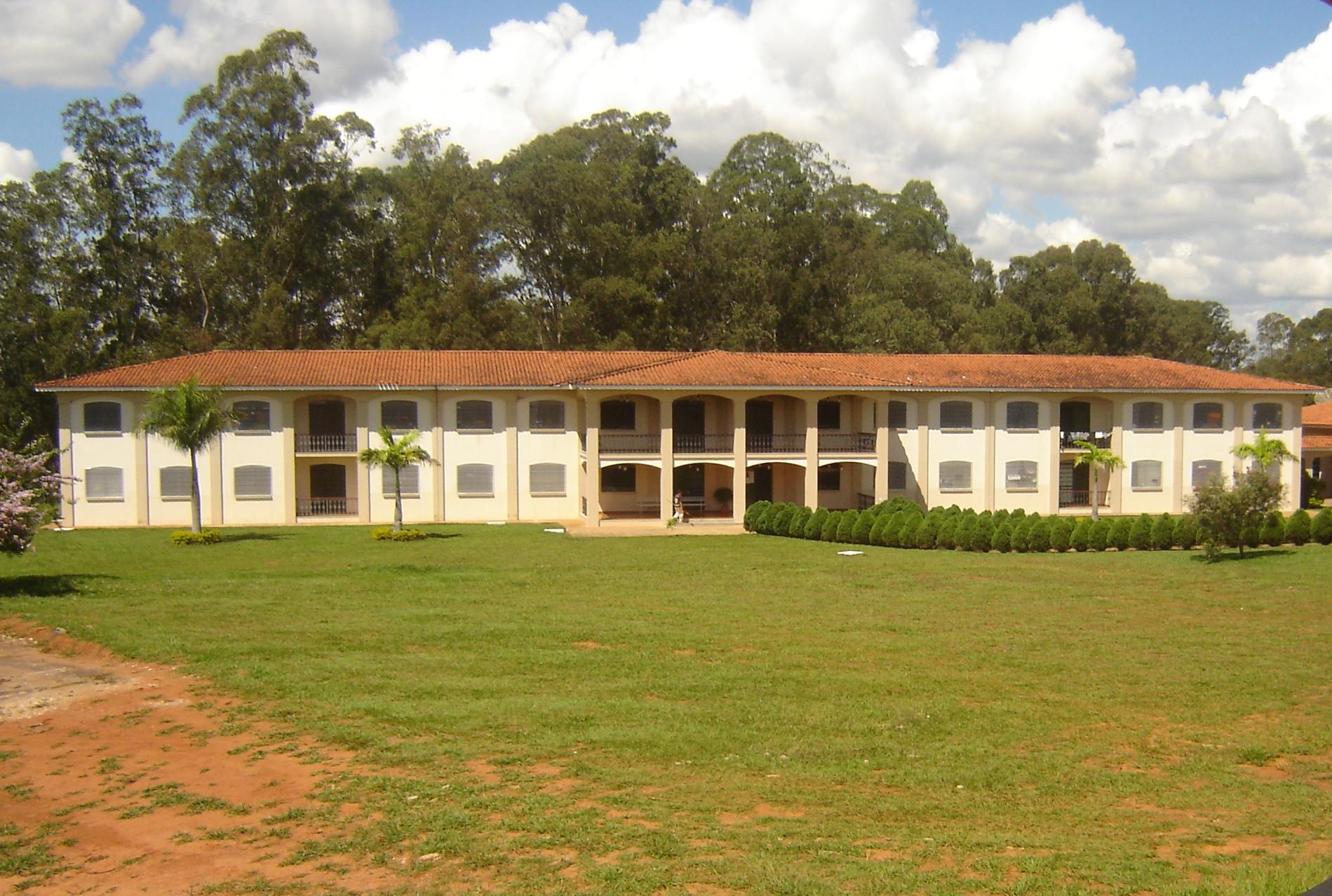 2. Quanto maior 
nossa separação do mundo, maior a medida de nossa influência. O que impede que influenciemos nossos vizinhos de se tomarem cristãos? (285:3)
7
Façam eles obra de auxílio cristão, alimentando os famintos e vestindo os nus. Terão assim muito maior influência para o bem do que a pregação de sermões.
8
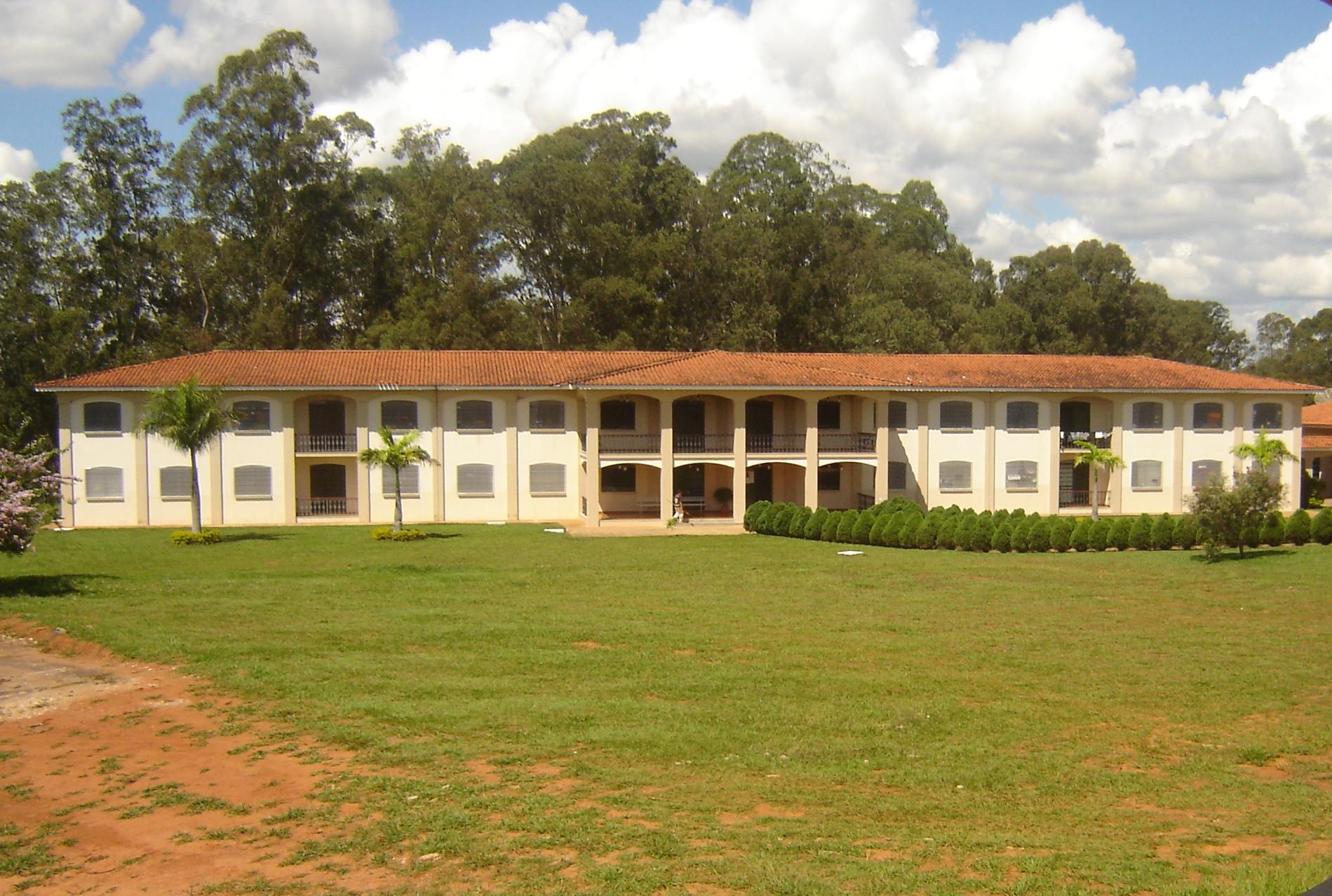 3. Como membros 
de uma família, temos o dever de contribuir para a felicidade do nosso lar. O que acontece quando cumpro meu dever? E quando não cumpro? (289:1)
9
Pela sua sabedoria e justiça, pela pureza e benevolência de sua vida diária, pela sua dedicação aos interesses do povo - e este era idólatra - José e Daniel mostraram-se fiéis aos princípios de sua primeira educação, fiéis para com Aquele de quem eram os representantes.
10
A tais homens, tanto no Egito como em Babilônia, a nação toda honrou; e neles, um povo pagão, assim como todas as nações com que entretiveram relações, contemplaram uma ilustração da bondade e beneficência de Deus, uma imagem do amor de Cristo.
11
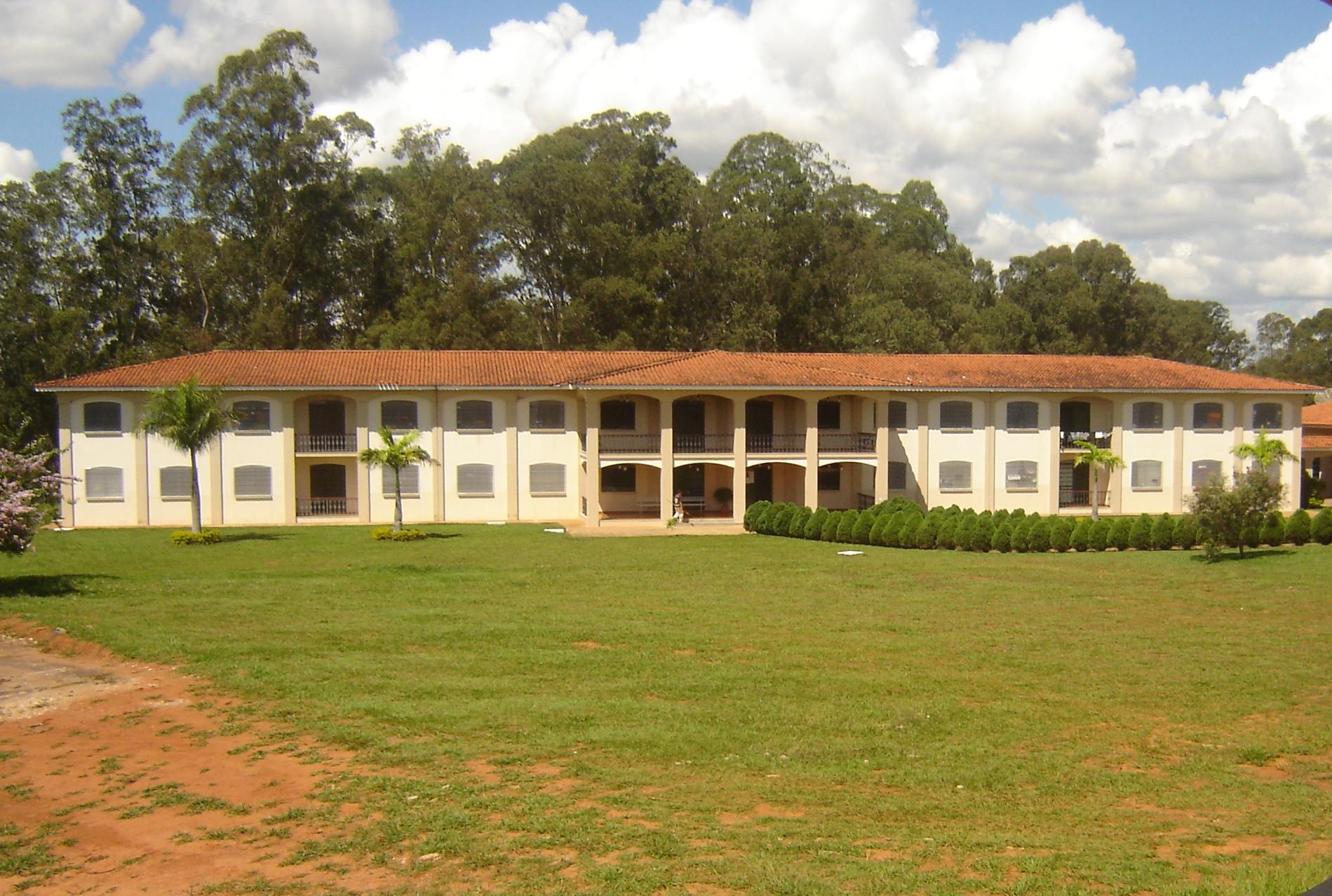 4. A que os homens do mundo não podem resistir? (287:2)
12
O amor de Deus no coração, manifesto em serviço missionário verdadeiro, altruísta, será mais poderoso que a espada ou as cortes de justiça no trato com os malfeitores. O missionário vivo, com o coração superabundante do amor de Deus, pode vencer as barreiras.
13
O médico-missionário, assumindo sua obra que lhe é indicada, não apenas pode aliviar as doenças do corpo, mas pode também pelo amor e graça de Cristo curar as enfermidades da mente, a lepra do pecado. O coração dos homens muitas vezes se endurecerá com a repreensão, mas não podem resistir ao amor expresso para com eles em Cristo.
14
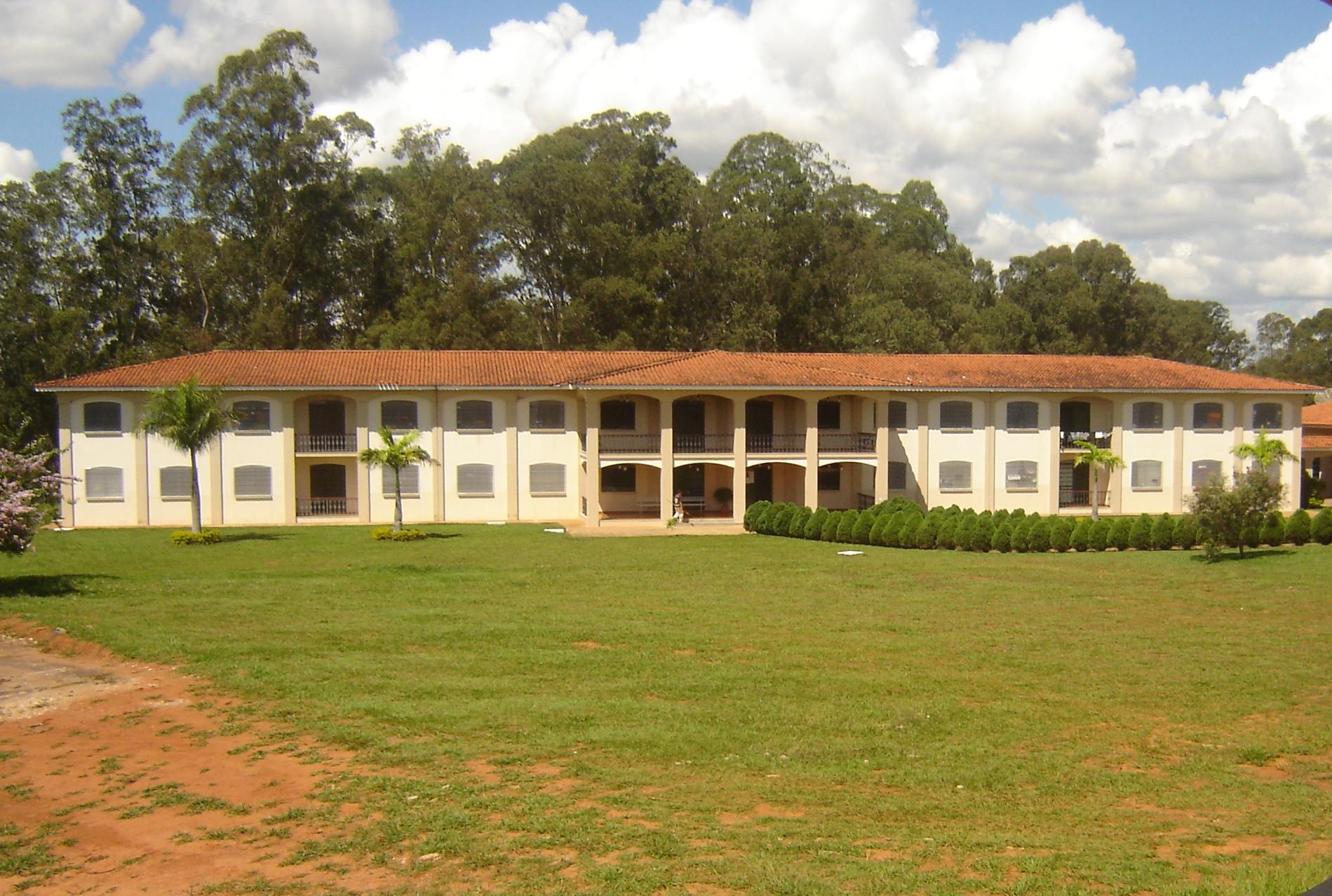 5. O que devemos fazer para desarmar os preconceitos? (288:1 e 2)
15
Devem os seguidores de Cristo esforçar-se por se colocar em uma luz conveniente perante o povo, a fim de desarmar o preconceito.
16
Como meio de derrotar o preconceito e ganhar acesso às mentes deve-se fazer obra médico-missionária. ... Devemos trabalhar como médicos missionários evangélicos para curar os corações enfermos do pecado, dando-lhes a mensagem da salvação. Esta obra destituirá os preconceitos como nada o faria.
17
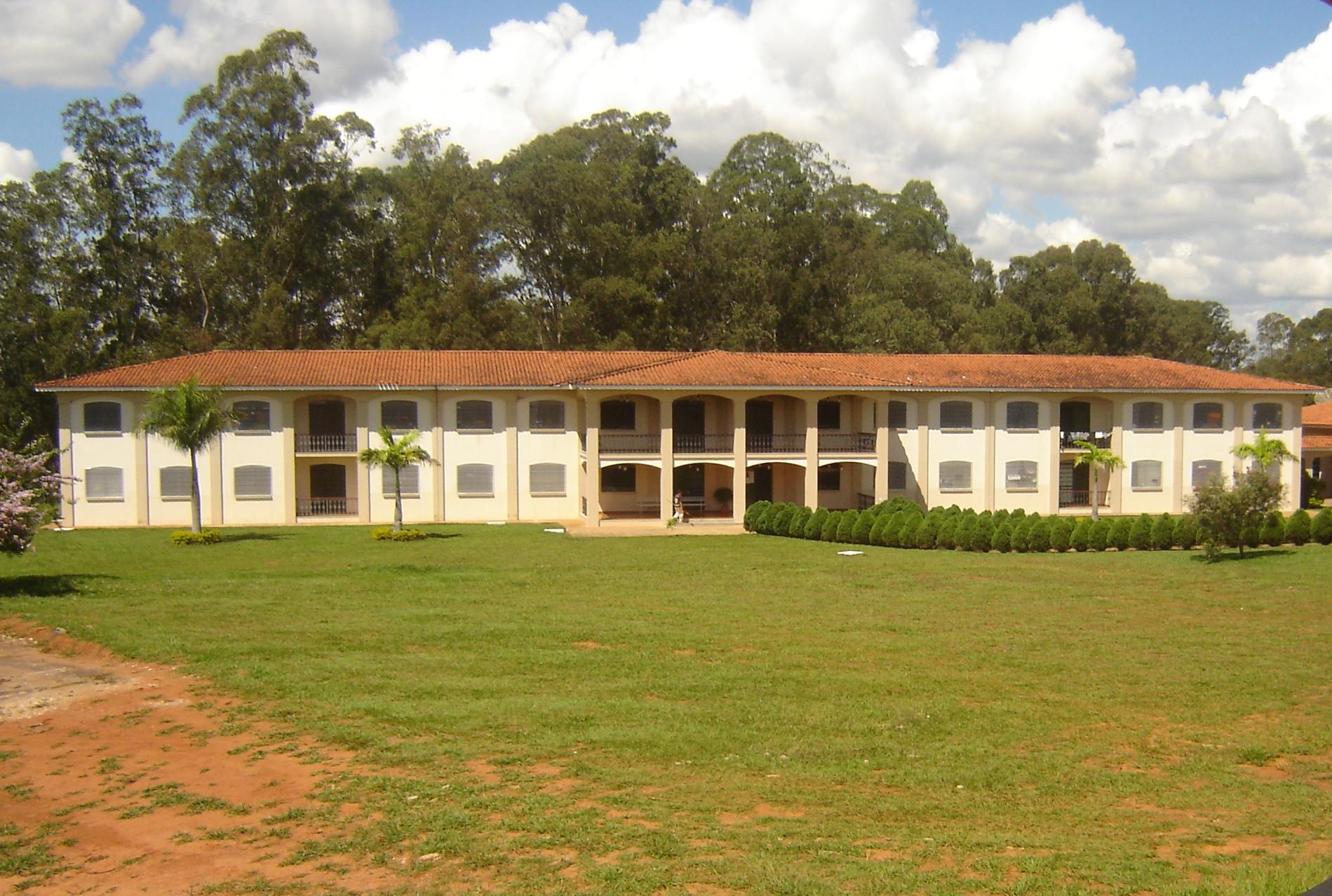 6. Qual a maior necessidade do mundo de acordo com a autora? (290:2)
18
A maior necessidade do mundo é a de homens - homens que se não comprem nem se vendam; homens que no íntimo da alma sejam verdadeiros e honestos; homens que não temam chamar o pecado pelo seu nome exato; homens, cuja consciência seja tão fiel ao dever como a bússola o é ao pólo; homens que permaneçam firmes pelo que é reto, ainda que caiam os céus.
19
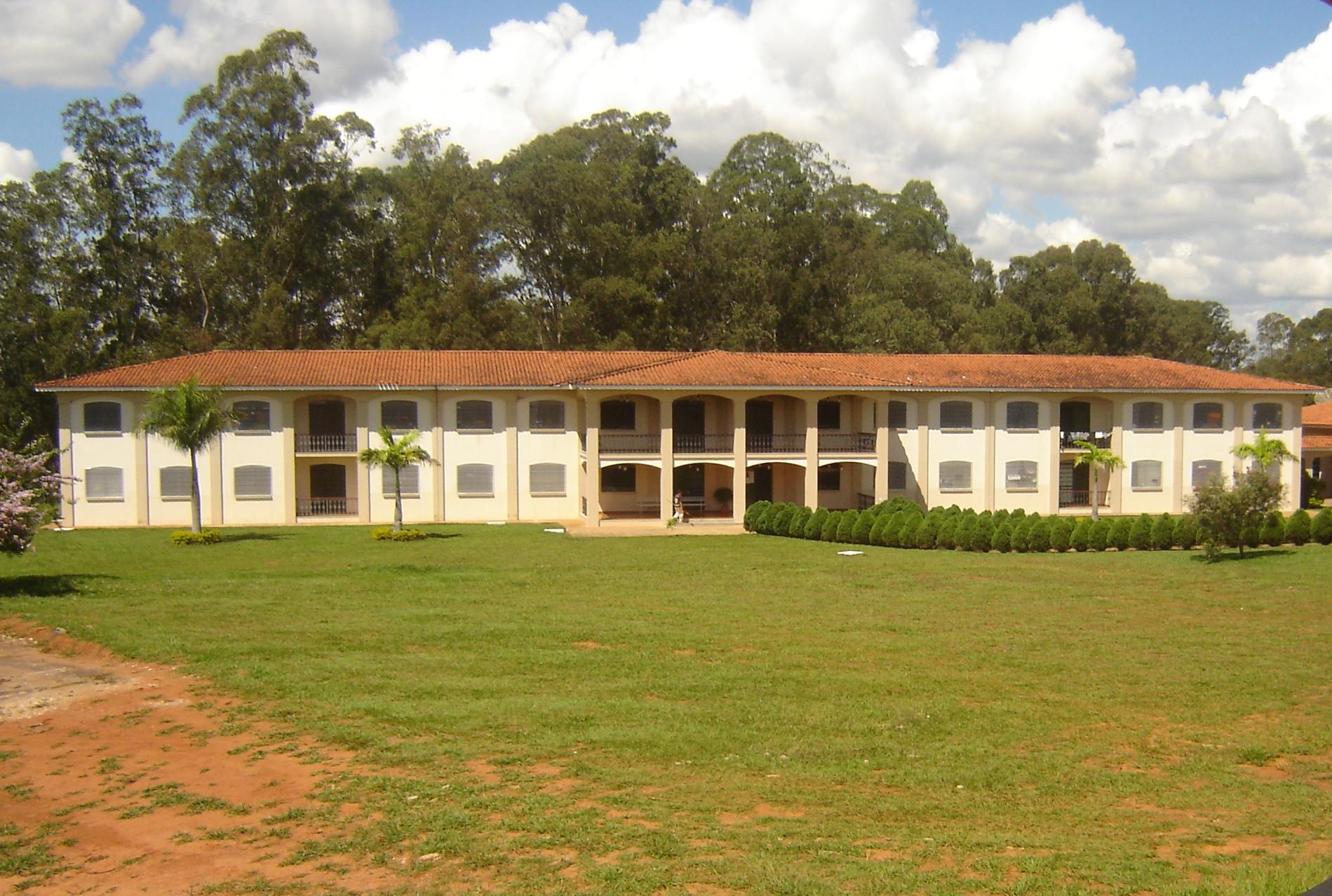 7. Em que 
aspectos nosso modo dê agir deve estar de acordo com o que
queremos ensinar? O que não temos conseguido? E por quê?
20
Nossa influência poderá determinar se nossos vizinhos escolherão seguir a
Jesus Cristo ou não. "A união com Cristo capacita os homens a exercer uma in:
fluência que sobreleva a que é reconhecida neste mundo."
21
O que estamos dispostos a fazer para que nossa influência seja exatamente assim?
?
22
Eis-me aqui, envia-me a mim!
23